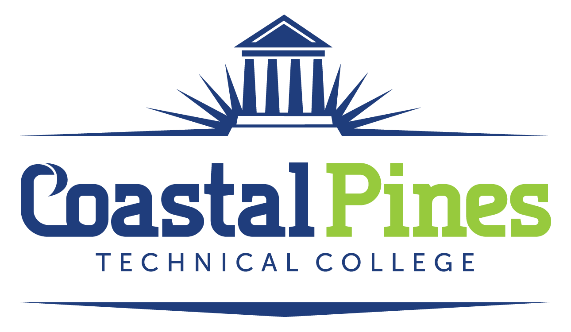 WELCOME PARENTS & STUDENTS 

DUAL ENROLLMENT INFORMATION SESSION
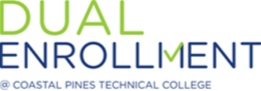 What is Dual Enrollment?
Dual Enrollment is a program that promotes high school student’s success in their future endeavors in the higher education system and workforce. It is designed for highly motivated, self-directed, high school students to jump-start the training that they need to finish a degree and/or find a job following high school graduation, all while offsetting the monetary cost of higher education.
Dual Enrollment Eligibility
Students attending public or private high schools in Georgia or Home Study program operated in accordance with O.C.G.A. 20-2-690(c)
Must be approved as eligible by your High School
Meet admissions requirements at Postsecondary Institution
No residency or citizenship requirement
Must not have already received high school diploma
10th graders
All eligible 10th graders may enroll in approved CTAE courses listed on the GSFC Course Directory at participating TCSG institutions only
10th graders who have a minimum SAT score of 1200 or minimum ACT composite score of 26 in a single national test administration may enroll in approved courses listed on the Course Directory
Students that were 9th graders during the 2019-2020 school year and participated in and received DE funding may enroll as a 10th grader in any approved DE course on the Course Directory
11th & 12th graders
Must meet Satisfactory Academic Progress as defined and certified by the eligible Postsecondary Institution (2.0 CPTC Requirement)
Dual Enrollment Eligibility (cont)
Students may attend more than one Postsecondary Institution at a time and receive awards at both (Funding and semester hour caps are cumulative)
There is no limit to how many terms a student may participate but the 30 hour funding cap cannot be exceeded
Students that received DE funding for 19 semester or more hours through Spring term 2020 have an additional 12 semester hours of funding. Students that received funding for 18 semester or less hours through Spring term 2020 are subject to the 30 semester hour funding cap.
Effective Summer term 2020, students become ineligible to continue to receive DE funding after their 2nd course withdrawal (Course withdrawals prior to Summer term 2020 are not included)
DE funding will not count against the student’s HOPE cap
Costs for Dual Enrollment
Tuition for CPTC classes is paid through direct funding from the Georgia Student Finance Commission
DE funding cap of 30 semester hours
CTAE students may be eligible for the HOPE Grant and HOPE Career Grant for additional funding over 30 semester hours
Mandatory fees are waived for DE students
Required textbooks are provided at no cost
CPTC DE Admissions Requirements
CPTC has specific admissions requirements for DE students but your high school may have additional requirements. You must be approved through your high school to participate.

Student must meet minimum GPA or test score requirements (ACT, SAT, GA Milestone or Accuplacer)
All testing and GPA requirements have been waived through FALL 2022. 
Complete Dual Enrollment Application for Admission (NEW Students only)
Complete GSFC DE Funding Application(GAFutures) and Parent Participation Agreement on gafutures.org
Must be completed once a year
Complete CPTC Dual Enrollment Funding Waiver 
Must be completed once by every DE student enrolling at CPTC.
Students will not be registered until the applications and waivers listed above are completed.
Course Work Under Dual Enrollment
Students receive both secondary and postsecondary credit
Courses include Academic and/or CTAE courses
Courses can be taught at the high school or college campus
Distance learning courses are also included
Student Email & Blackboard
Students will receive a student email and password on their acceptance letter.
Students can also contact Carley McDonald to receive their CPTC log-in information. 

Set up email account first, this is how you will receive correspondence from CPTC and instructors.

Blackboard Course Management System is used for all distance education classes and some in person classes as well.

Login credentials for Student Email & Blackboard are the same.
General Education Courses
BIOL 1111/1111L-Biology Introduction I
BIOL 1112/1112L-Biology Introduction II
CHEM 1151/1151L-Chemistry I (Intro)
CHEM 1152/1152L-Chemistry II (Intro)
ECON 2105-Economics (Macro)
ECON 2106-Economics (Micro)
ECON 1101-Economics (Principles)
ENGL 1101-English Composition I
ENGL 1102-English Composition II
ENGL 2130-American Literature
HIST 2111-US History I**
HIST 2112-US History II**
HIST 1111-World History I
HIST 1112-World History II
MATH 1101-Math Modeling (Intro)
MATH 1103-Quantitative Skills & Reasoning
MATH 1111-College Algebra
MATH 1113-Pre-Calculus
MATH 1127-Statistics (Intro)
MATH 1131-Calculus
PHYS 1111/1111L-Physics I (Intro)
PHYS 1112/1112L-Physics II (Intro)
POLS 1101-American Government*
PSYC 1101-Psychology (Intro)
SPCH 1101-Public Speaking
SOCI 1101-Sociology (Intro)
*Satisfies US and GA Constitution Legislative Requirements
**Satisfies US and GA History Legislative Requirements
Technical Courses
Accounting (Online) 
 Air Conditioning 
 Certified Nursing Assistant (C.N.A.) 
 Cosmetology
 Criminal Justice
 Cybersecurity (Online) 
 Computer Information Systems (Online) 
 Construction 
 Mobile Audio Systems 
 Welding
Course Withdrawals & Repeats
Students may not receive funding for the same course twice. Courses taken Summer term 2020 or later cannot be retaken and receive funding.
Students become ineligible to receive DE funding after their 2nd course withdrawal. Courses taken prior to Summer term 2020 are not included. 
Is there consideration for extenuating circumstances with withdrawals or retaking a course?
Students may submit a written Extenuating Circumstance Appeal Request with supporting documentation. The Appeal Request form is available online at gafutures.org
High School ≠ College
When deciding if Dual Enrollment is right for you please consider more than your GPA and test scores. College level courses are very different than high school courses and can be an adjustment. DE students are held to the same expectations that traditional college students are within the classroom.
Students that have the most success in Dual Enrollment typically possess these qualities:
Matureness
Dedication to Topic of Study
Self-Motivation
GPA earned from college courses taken during high school will follow students once they graduate high school.
Your High School Academic Calendar may differ from the CPTC Academic Calendar.
It is the student’s responsibility to reach out to their instructors as issues arise in course instruction. Failure to communicate with your instructors during the semester can lead to difficulties at the end of the semester.
Special Accommodations
Special Accommodations are available for qualified students. For more information, please contact:
Cathy Montgomery (Counseling & Special Services Director)
Office: (912)262-9995
Email: cmontgomery@coastalpines.edu

If you have an IEP or 504 on file with your High School this does not automatically transfer to CPTC. Additional paperwork and a copy of the student’s current accommodations need to be submitted prior to the beginning of the semester.
Student Checklist
Complete all Admissions requirements (New Students). 

Complete the 2021-2022 GSFC Funding Application. 

Complete the Fall 2021 Course Selection Google Form (link to the Google Form will be sent to the students’ LCHS student email on March 22nd ).

The deadline for all of the requirements mentioned above to be completed is                    Friday, April 16th.
Additional Information
Summer Semester Start Dates: 
	May 17th: Technical Courses
	June 1st: General Education Courses
 
 Fall Semester Start Date: Monday, August 23rd. 

 Please follow our Coastal Pines Technical College Dual Enrollment Facebook Page to stay up to date on any changes or updates regarding the information presented today, as well as, textbook pick-up dates and times, New Student Orientation, Blackboard information, etc.
Dual Enrollment Questions?
Carley McDonald, Recruiter/High School Coordinator, Coastal Pines Technical College
Office: (912) 588-2581
Email: cmcdonald@coastalpines.edu

Mrs. Kuhaneck , School Counselor at Long County High School 
	Email: lkuhaneck@longcountyschools.org

Ms. Swindell, CTAE Director at Long County High School 
	Email: kswindell@longcountyschools.org